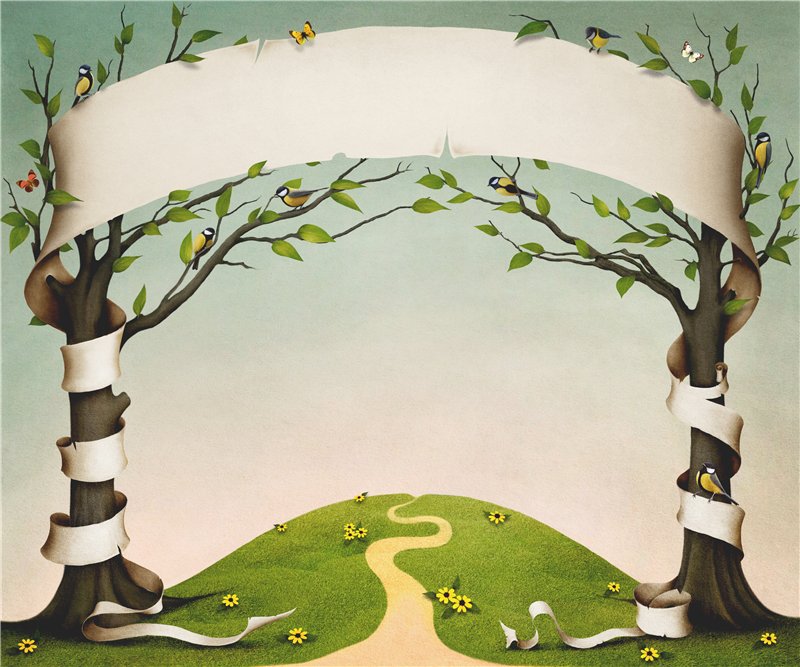 Дятел
Музыкально-дидактическая игра на развитие чувства ритма у дошкольников.
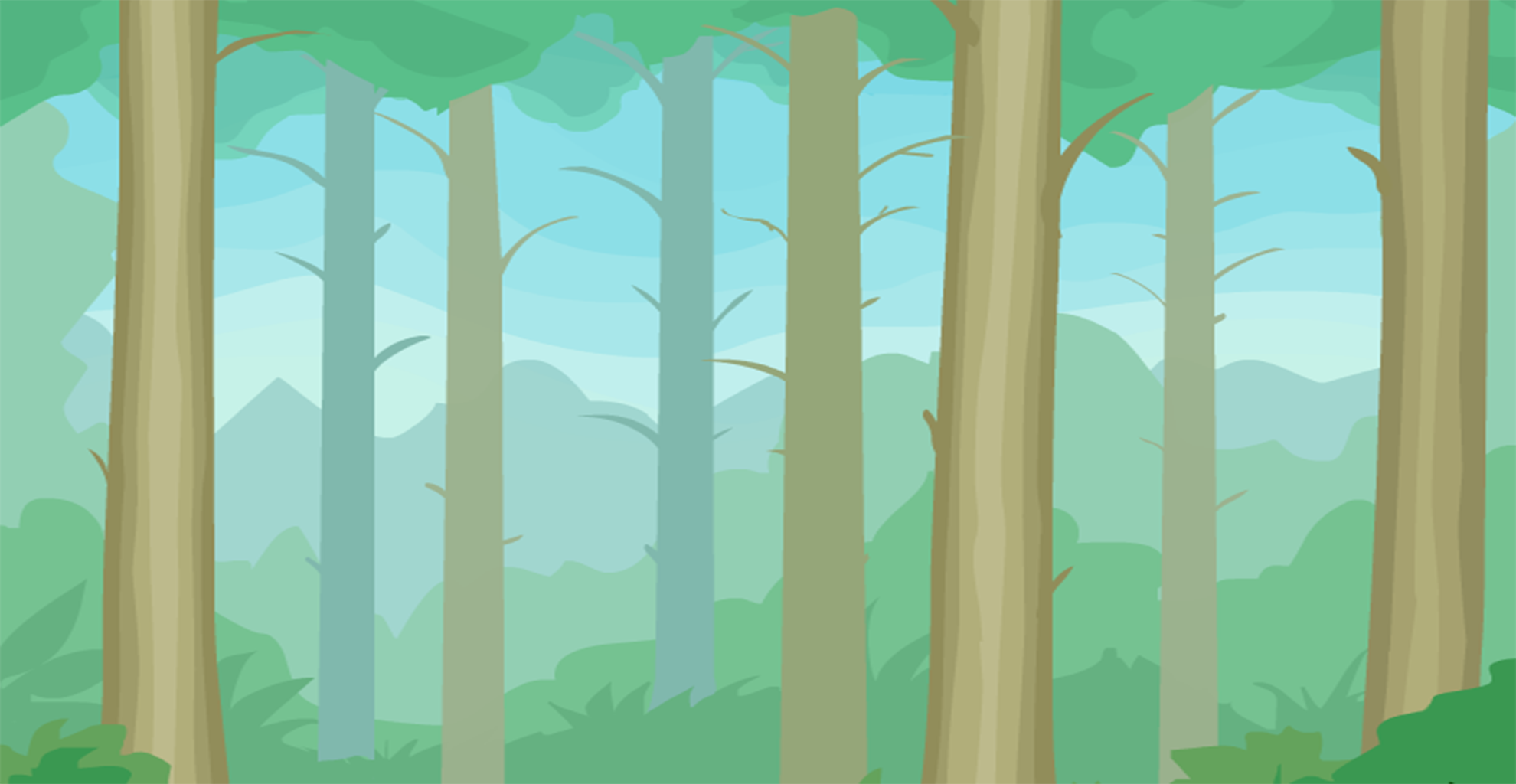 Тук, тук, тук-тук-тук, Мы в лесу слыхали стук. Тук, тук, тук-тук-тук, Это дятел сел на сук. 
«Прочитать» ритмический рисунок, выстукивая ритм.
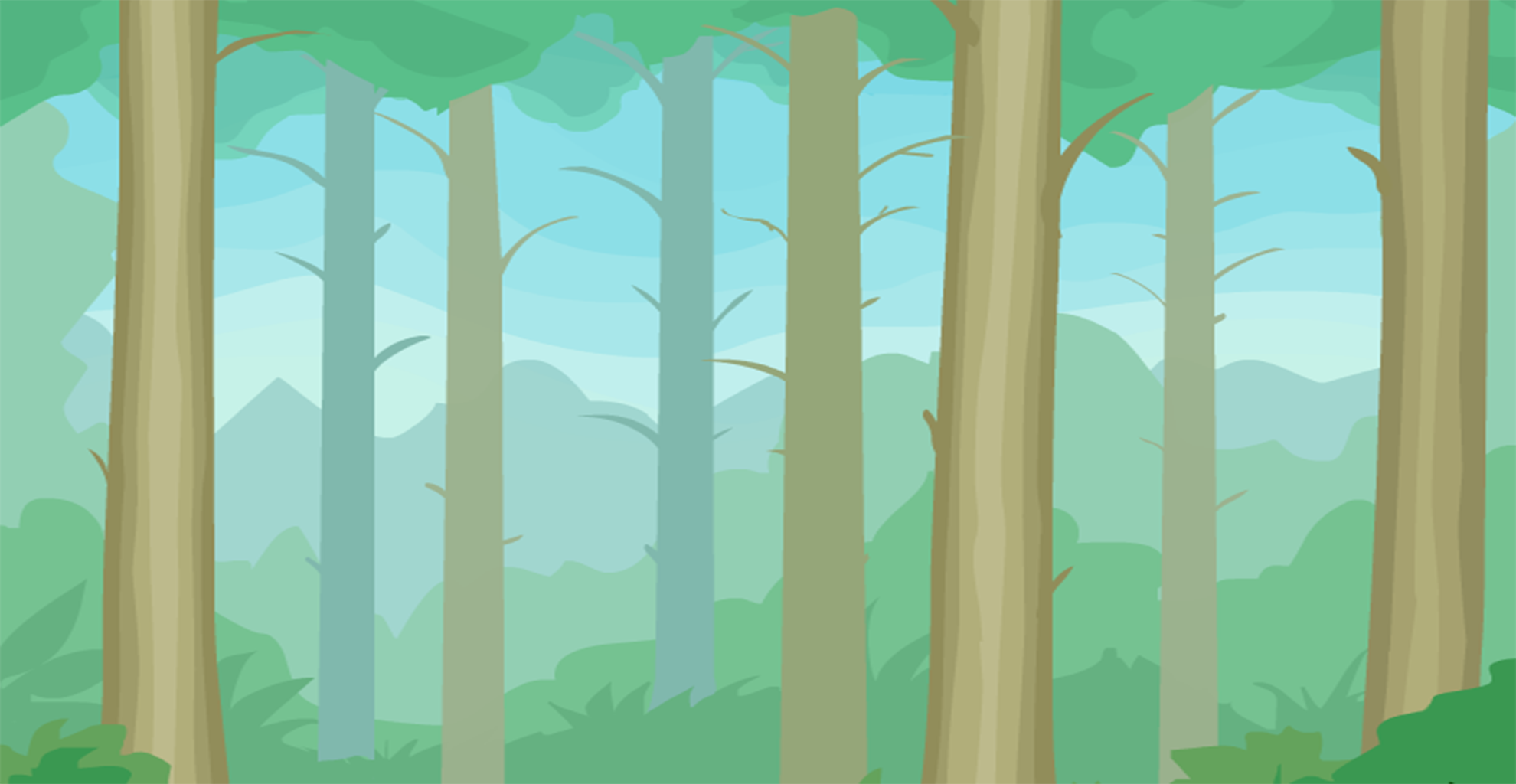 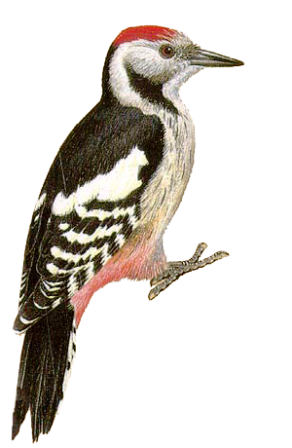 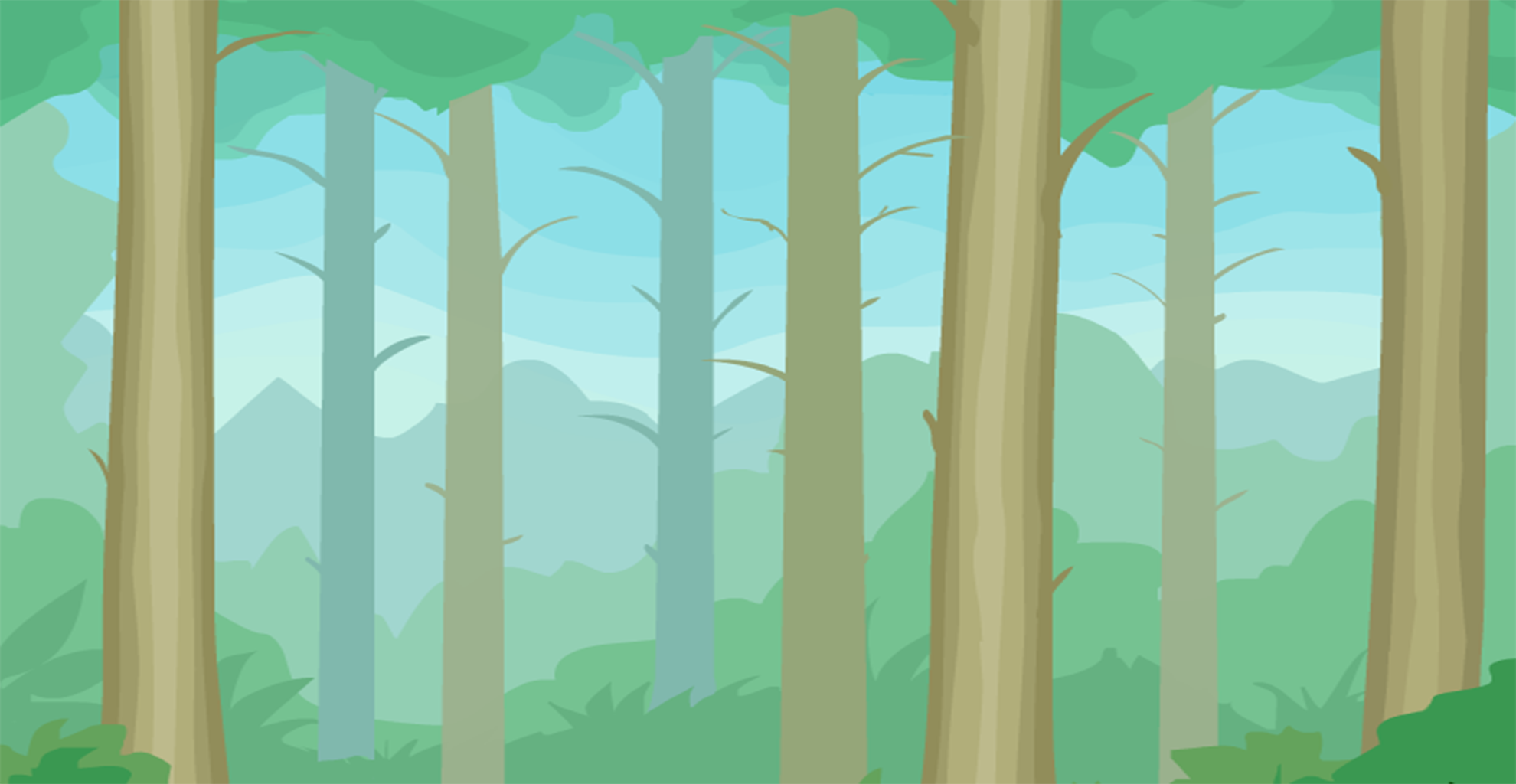 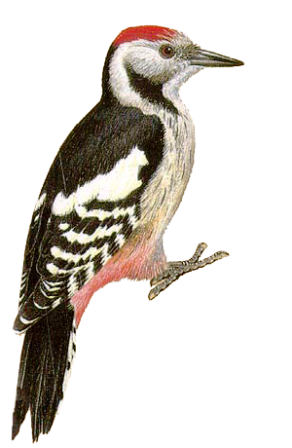 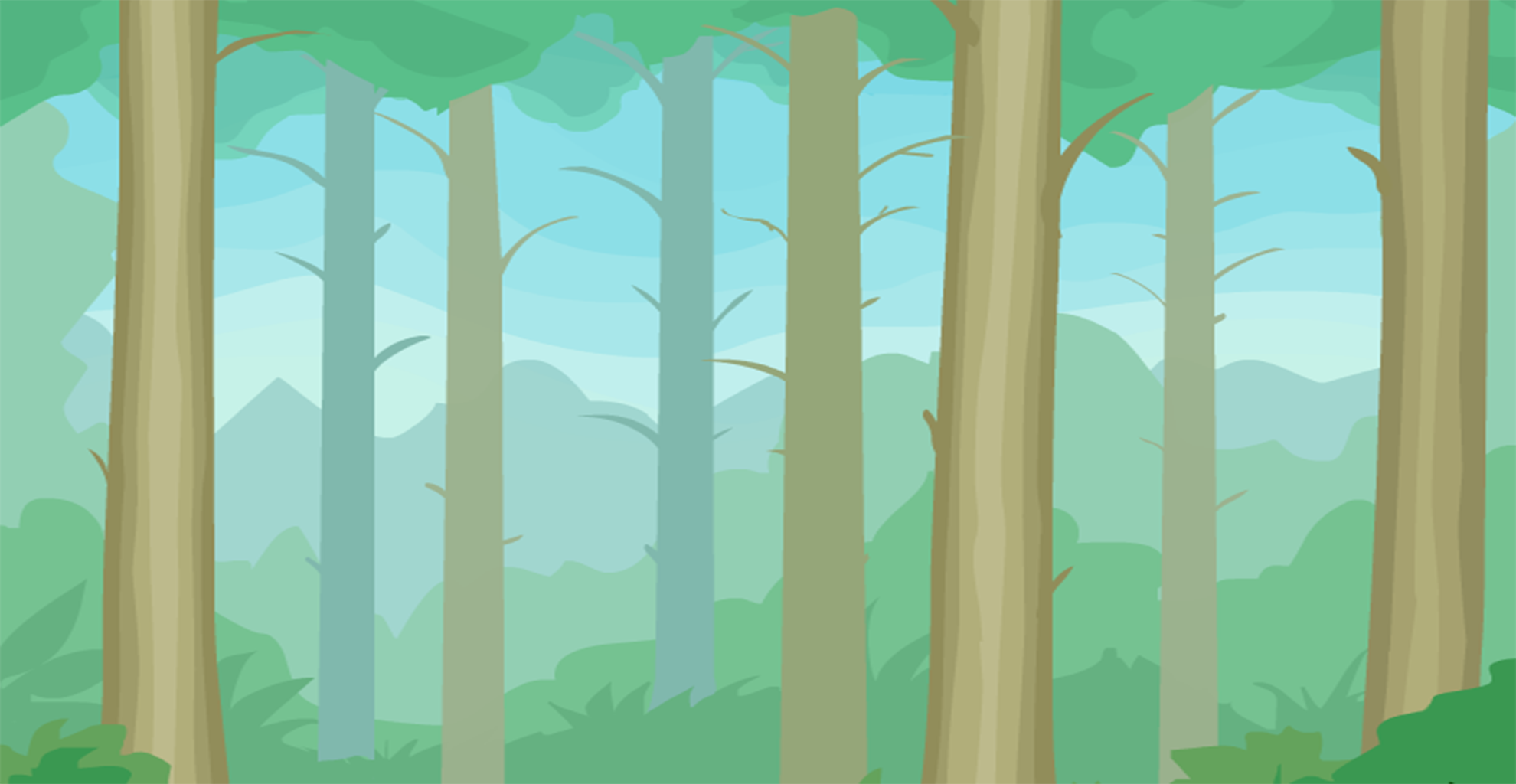 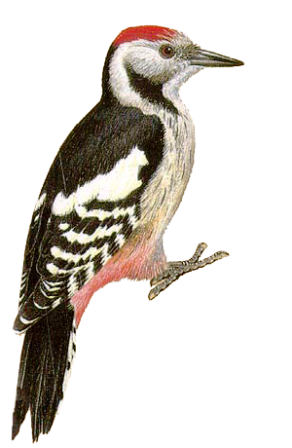 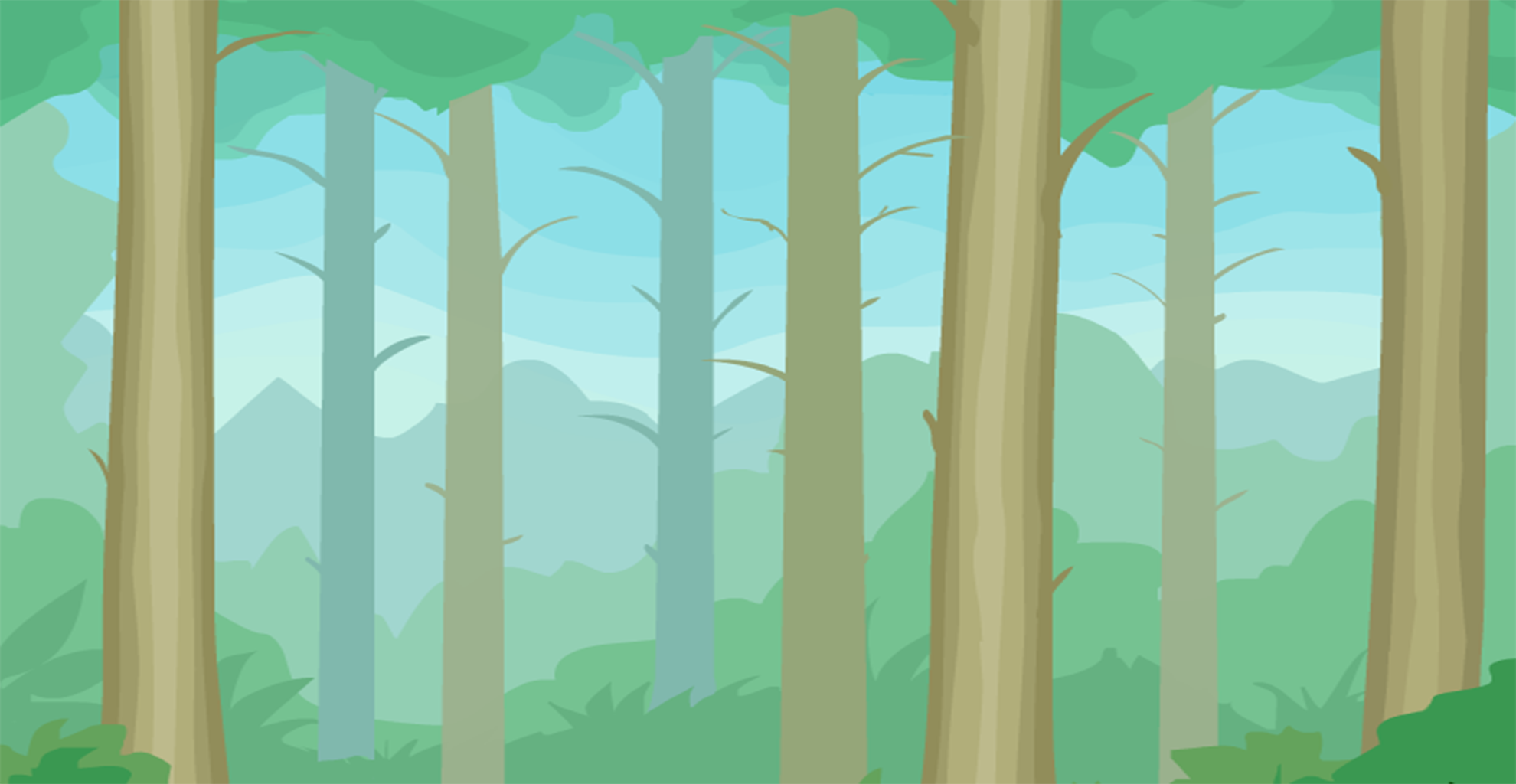 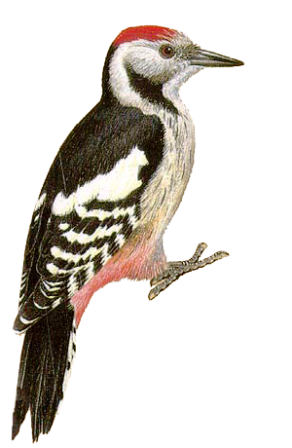 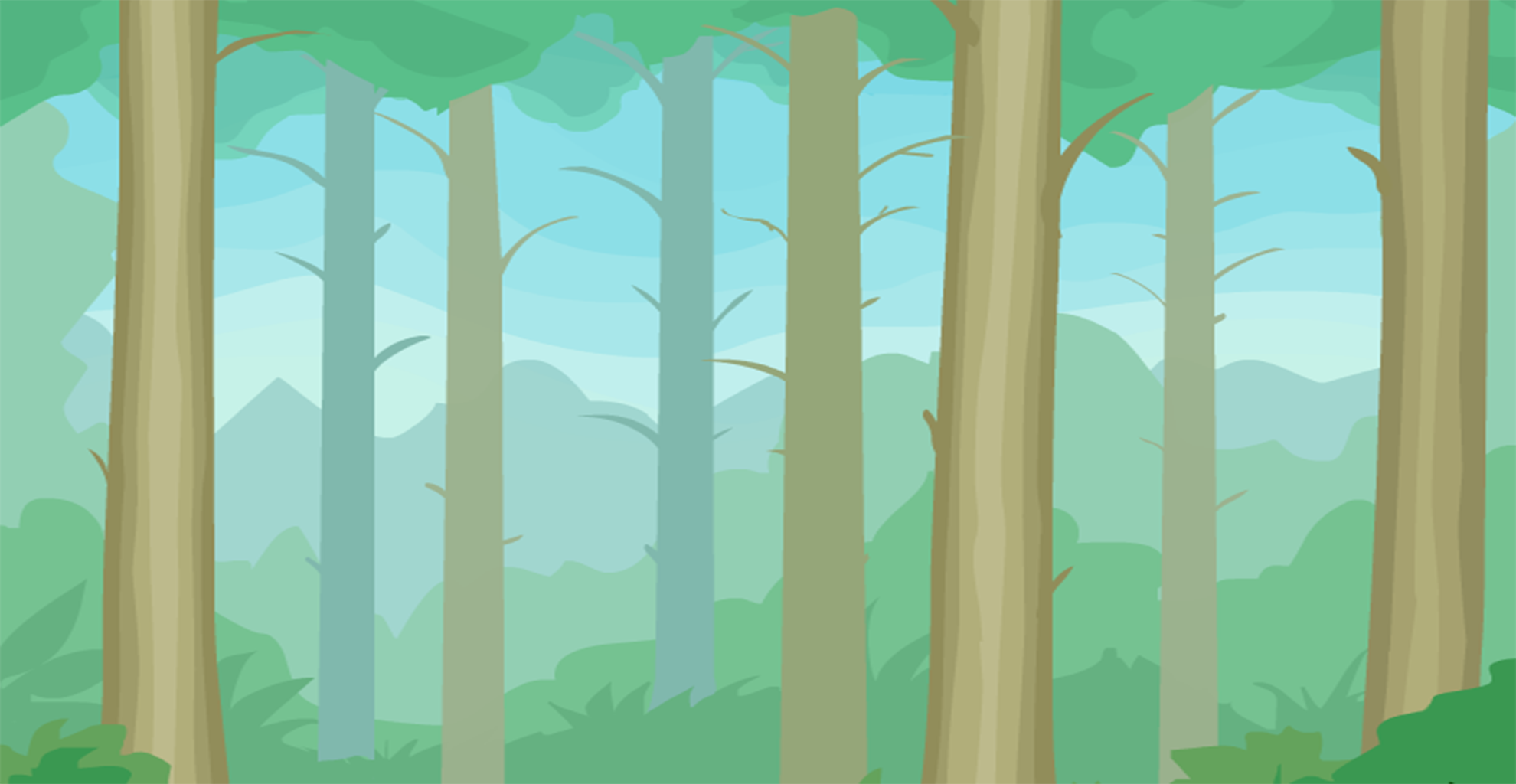 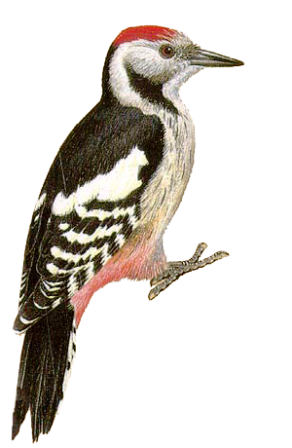 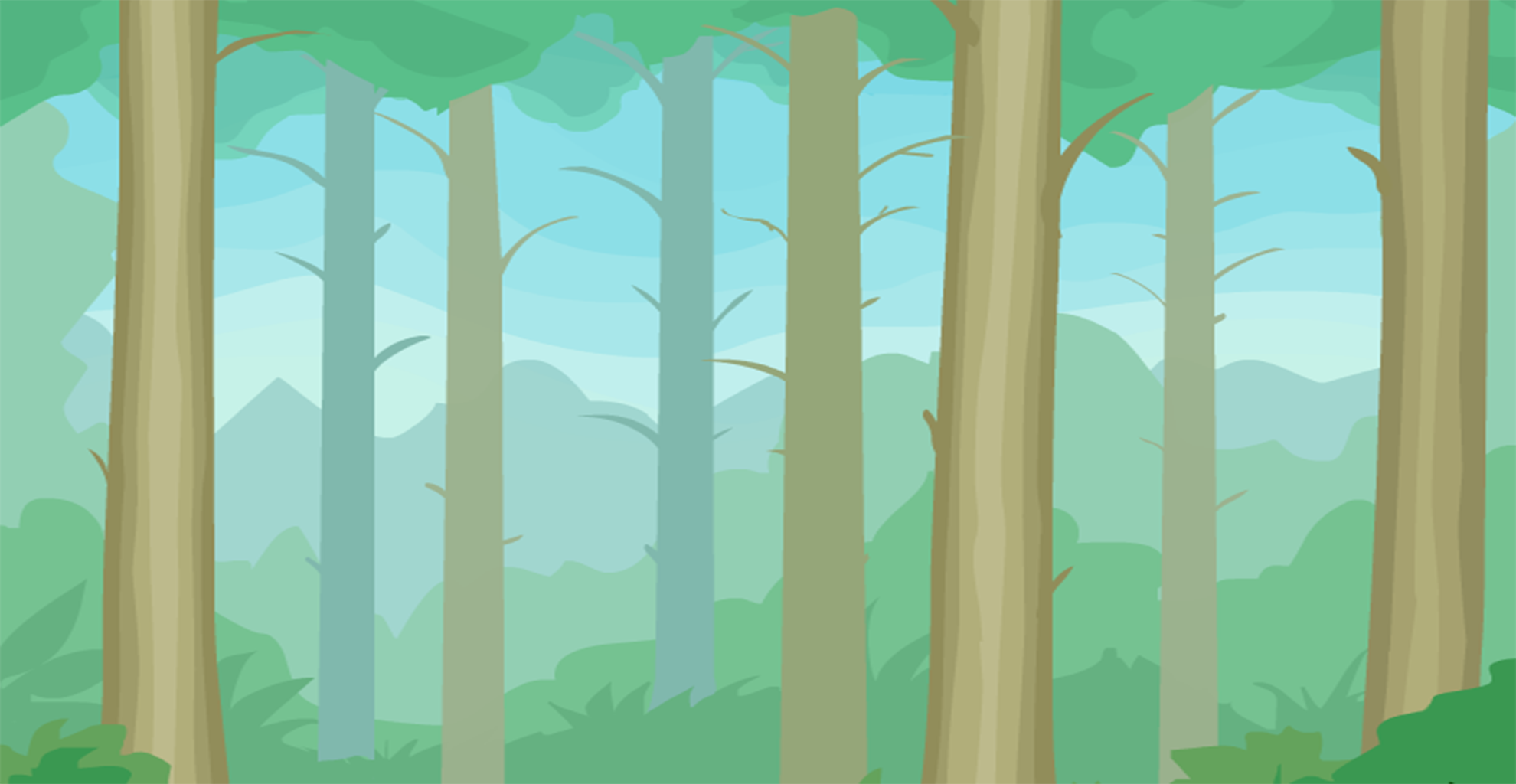 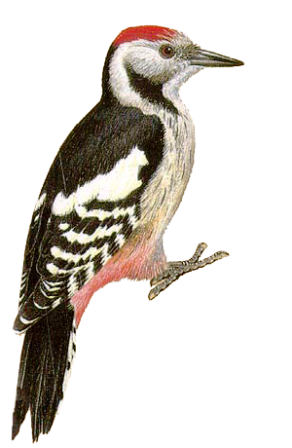 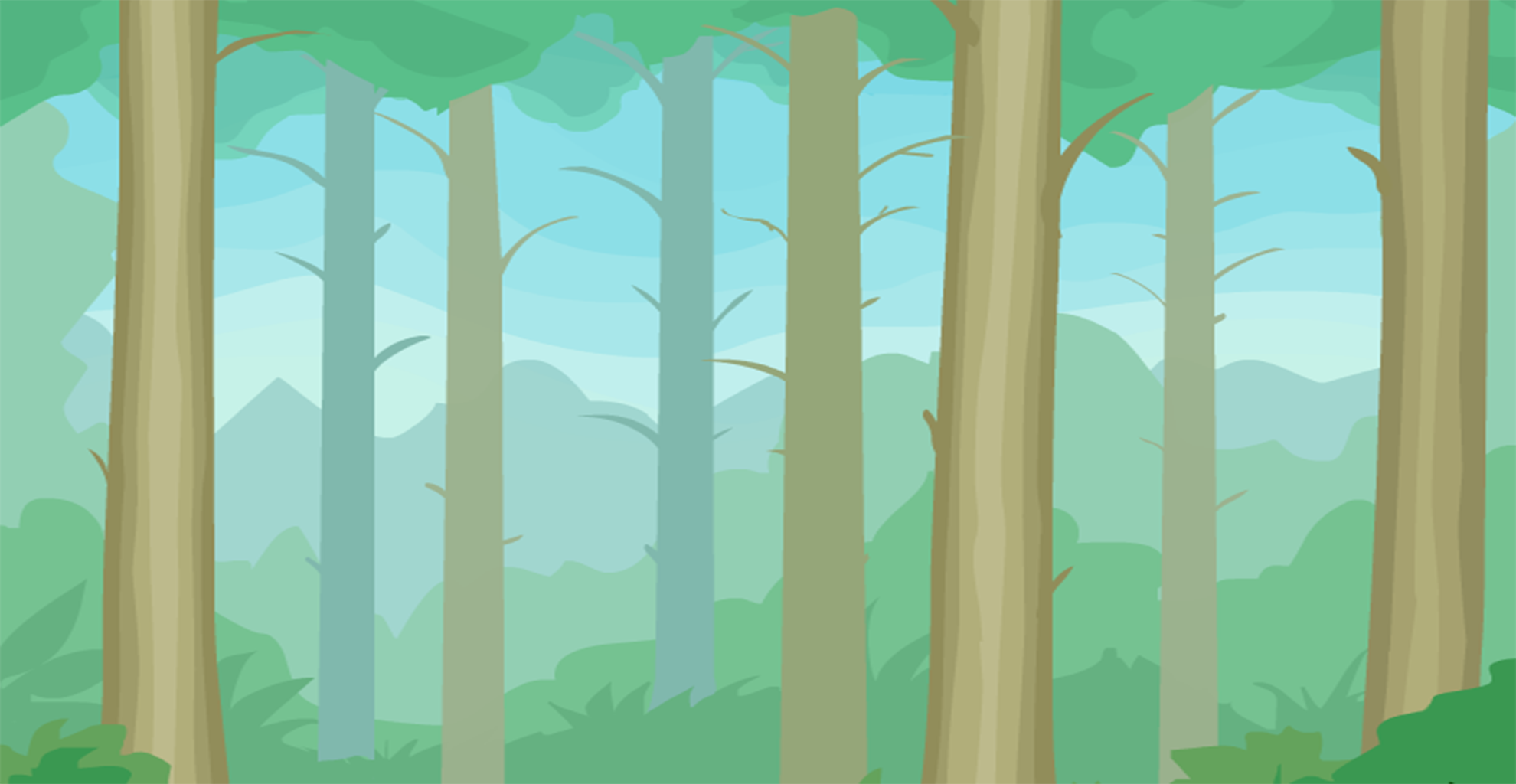 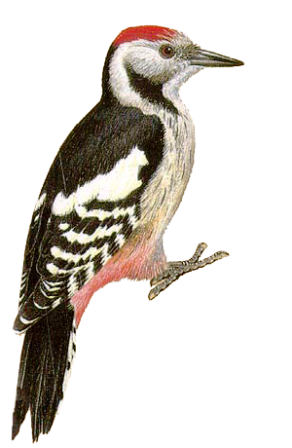 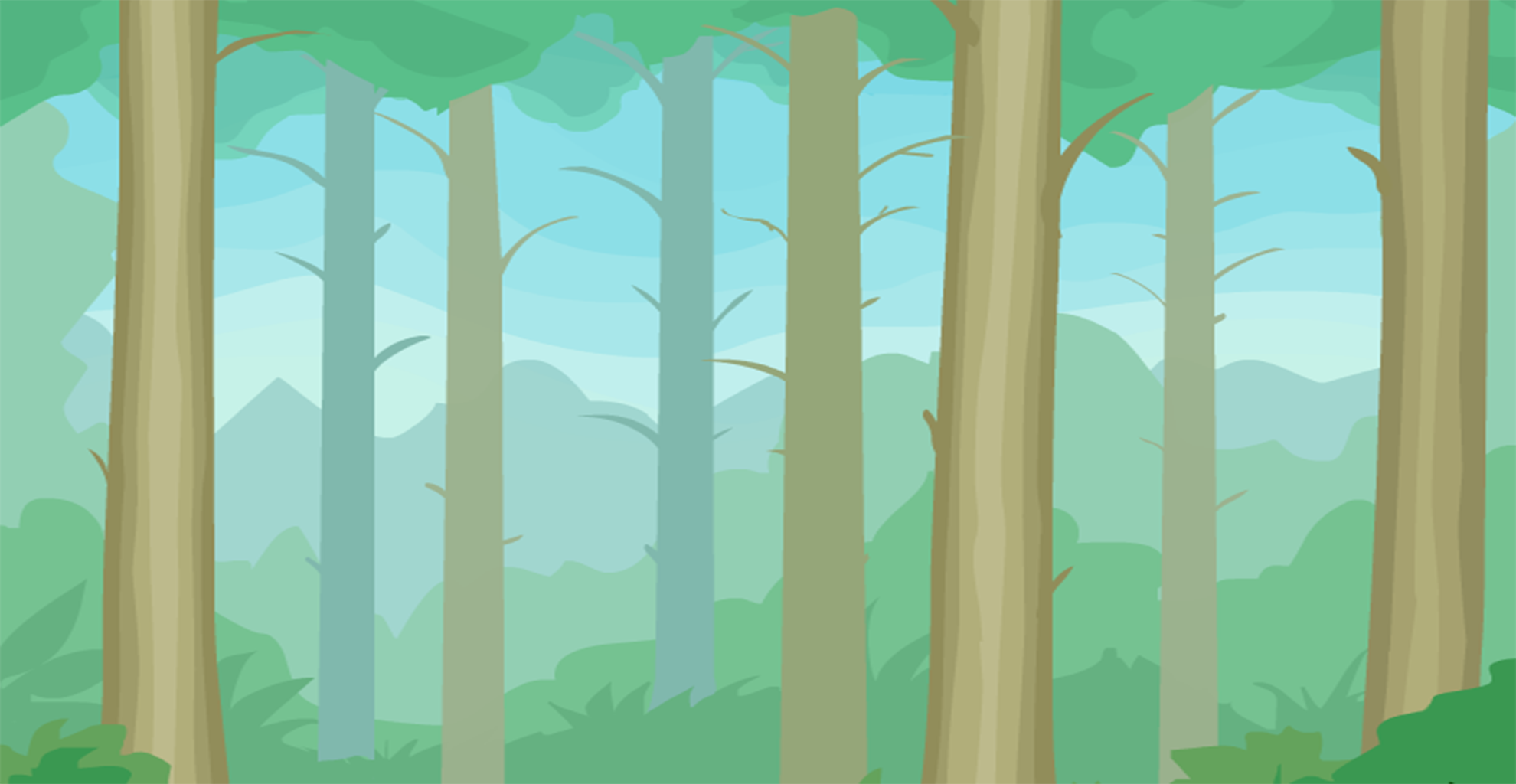 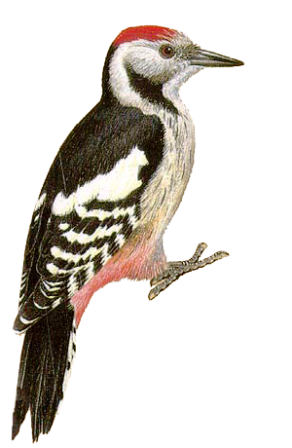 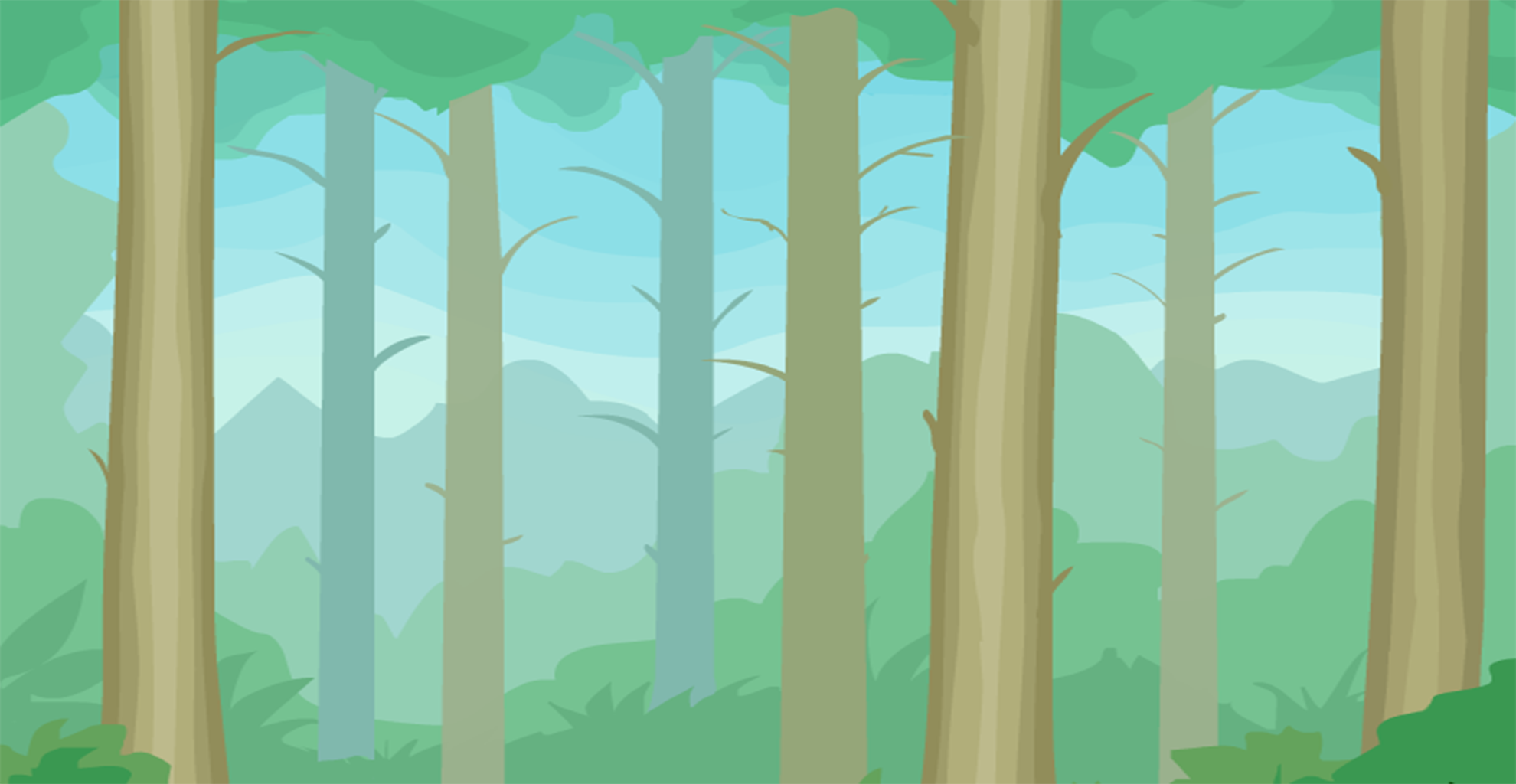 Презентацию подготовила музыкальный руководитель МДОУ ДС «Кораблик» г.Волгодонска 
Египко Оксана Александровна